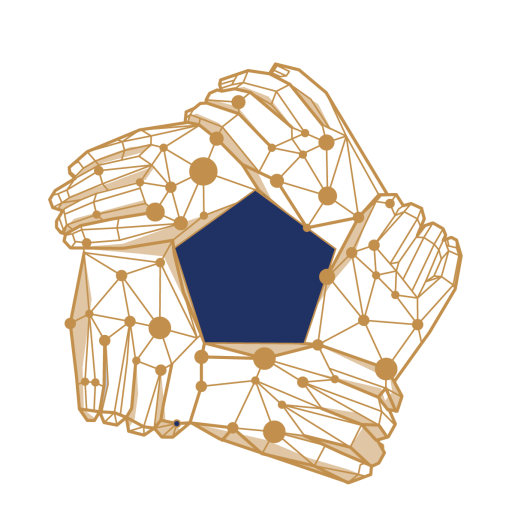 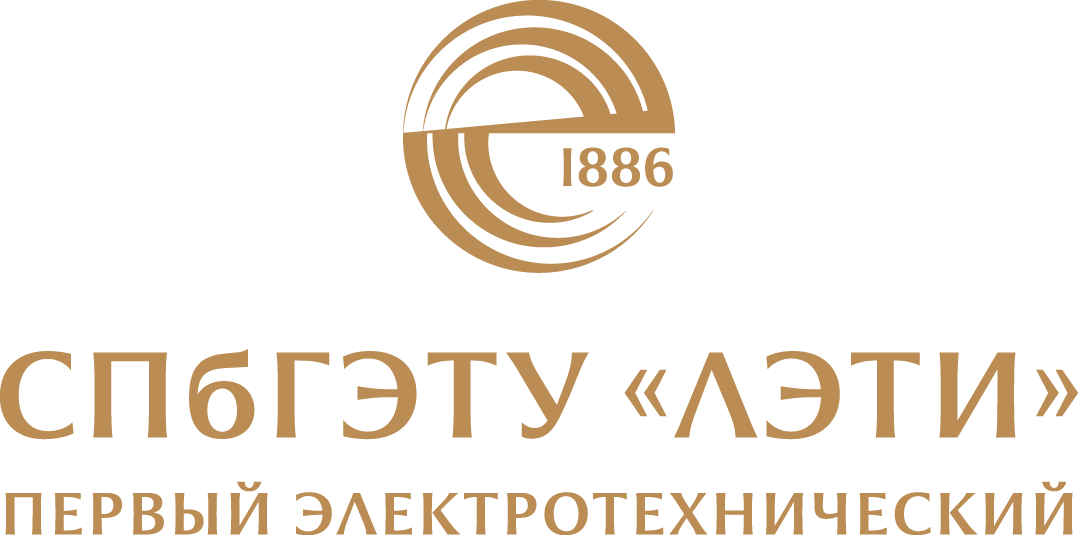 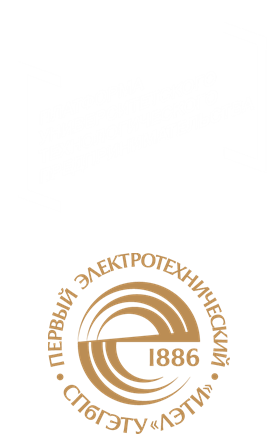 Название стартап-проекта
Акселерационная программа «Стартапы LETI» 2023
Лидер Эпохи Технологических Инноваций
Трекер проекта – 
Эксперт проекта - ФИО
Обозначение версионности документа
Актуальность и описание проекта
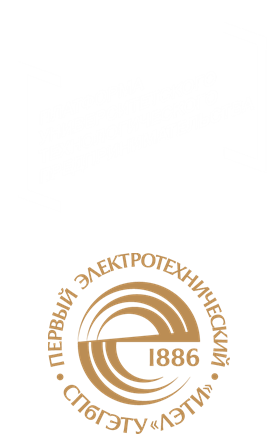 Стартап-проект больше чем продукт
Указывается максимально понятно и емко информация о продукте, лежащем в основе стартап-проекта, благодаря реализации которого планируется получать основной доход
Marinet
Различные беспилотные аппараты обретают все большую популярность среди различных сфер жизни. Водная среда до сих пор считается наименее исследованной из-за различных условий, таких как высокое давление воды или мутности водной среды
Планируется реализовать продукт, который будет устанавливаться в подводные беспилотные аппараты
Основные характеристики, которыми обладает продукт/проект

Пример описания подводки актуализации
Национальный проект…дает возможность\ Научное открытие, сделанное в 2… году\ Количество людей в мире, страдающих заболеванием..\ Проблема сохранения безопасности данных в последние 2 года выросла на ..%
Мы, команда Х,  представляем проект, который
Актуальность и описание проекта (пример описания)
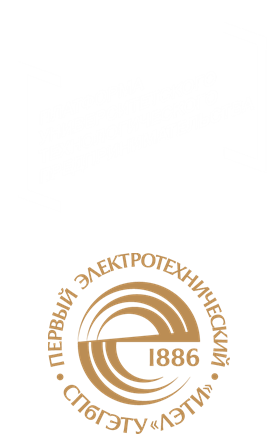 Мы, команда Clear Water представляем проект  «Система машинного зрения для фиксации и анализа изображений подводной среды», который  в ситуации контроля косяков промысловых рыб помогает  решить проблему анализа состояния рыб и контроля численности благодаря данной технологии.

Наш проект будет востребован на рынке Маринет, сегменте технологии освоения ресурсов океана

Актуальность и своевременность этого проекта обусловлена тем, что промышленность сводится к автоматизации, а в данной сфере 
Проект создан для технологического направления сельскогохозяйства и ВМП
Пример описания подводки актуализации
Национальный проект…дает возможность\ Научное открытие, сделанное в 2… году\ Количество людей в мире, страдающих заболеванием..\ Проблема сохранения безопасности данных в последние 2 года выросла на ..%
Мы, команда Х,  представляем проект, который
Пункты паспорта «Актуальность и описание проекта». Практикум №1
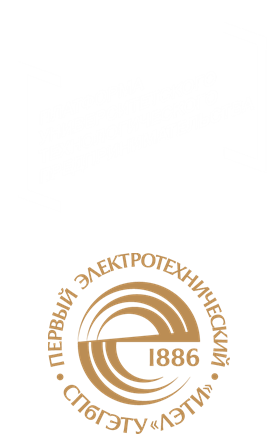 2. Тема стартап-проекта 
Укажите тему стартап-проекта в рамках темы акселерационной программы, основанной на Технологических направлениях в соответствии с перечнем критических технологий РФ, Рынках НТИ и Сквозных технологиях.

3. Технологическое направление в соответствии с перечнем критических технологий РФ 

20. Соответствие проекта научным и(или) научно-техническим приоритетам образовательной организации/региона заявителя/предприятия 

6. Какой продукт (товар/ услуга/ устройство/ ПО/ технология/ процесс и т.д.) будет продаваться 
Указывается максимально понятно и емко информация о продукте, лежащем в основе стартап-проекта, благодаря реализации которого планируется получать основной доход
Проблема, которую решает проект
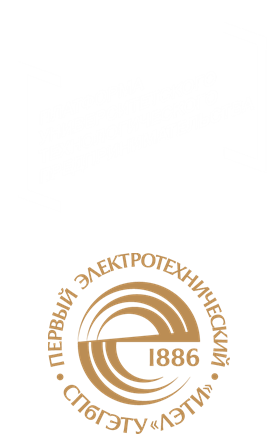 Для предотвращение экологических катастроф необходимо проводить осмотр газовых и нефтяных труб, находящихся под водой. Также необходимо осматривать различные суда
Данная процедура останется трудозатратной и времезатратной
Сейчас осмотр проводят люди, которым необходимо пройти весь путь по трубе или 
Целевая аудитория – Нефтегазодобывающие компании, а также 
Почему проект имеет право на реализацию? 
Какие боли потребителя/ клиента продукт решает?
Раньше для анализа  объектов подводной среды использовались обычные камеры, которые не давали достаточной информации . 
трудозатратность и времязатратность??  (какие есть прблемы в отрасликонкетно)
Согласно статистике за ***
написать сахалину чтобы он сформулировал проблему  
Как решалась проблема раньше, почему существующих вариантов решения недостаточно?
описать все возмжные возможности  но оттестировать необходимое
даже можно отправить и получить фидбек
у нас есть уже закрытая проблема с поиском партнера
Пункты паспорта «Проблема, которую решает проект». Практикум №2
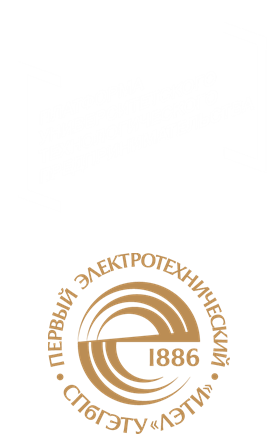 7. Какую и чью (какого типа потребителей) проблему решает 
Указывается максимально и емко информация о проблеме потенциального потребителя, которую (полностью или частично) сможет решить ваш продукт

22. Описание проблемы (на решение которой направлен стартап-проект) 
Необходимо детально описать проблему, указанную в пункте 7

23. Какая часть проблемы решается (может быть решена) 
Необходимо детально раскрыть вопрос, поставленный в пункте 7, описав, какая часть проблемы или вся проблема решается с помощью стартап-проекта

25. Каким способом будет решена проблема 
Необходимо описать детально, как именно ваши товары и услуги помогут потребителям справляться с проблемой
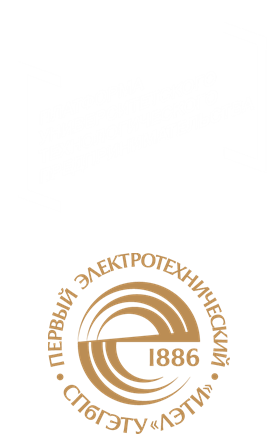 ЦА, стейкхолдеры, потенциальные заказчики
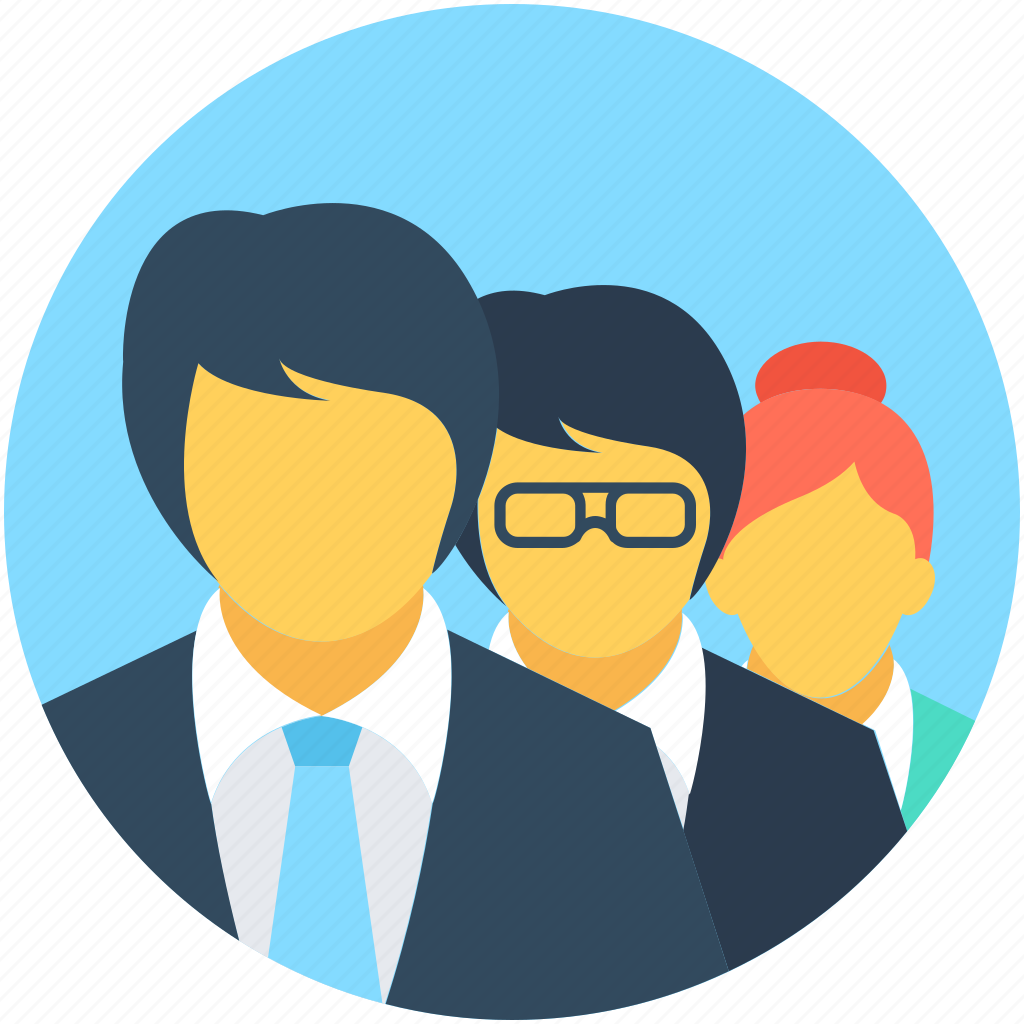 Портрет целевой аудитории для В2С продуктов
Люди которые могут иметь легкий доступ к большим водным пространствам   
Видеопроизводство, дайверы,  с ЗП от 80 
Потребность
Портрет целевого заказчика для B2B продуктов
Промышленные рыбозаводы с собственными акваториями(апробировано на данной области), бизнесы нефте-газовой отрасли,  исторические и географические общества, ВПК  
Параметры компаний (годовая выручка, численность персонала) 
Автоматизированное выявление болезненных рыб, улучшенная видимость в водной среде, вовозможно создание 3D объекта всей акватории
Решение о ппокупке принимает технический директор
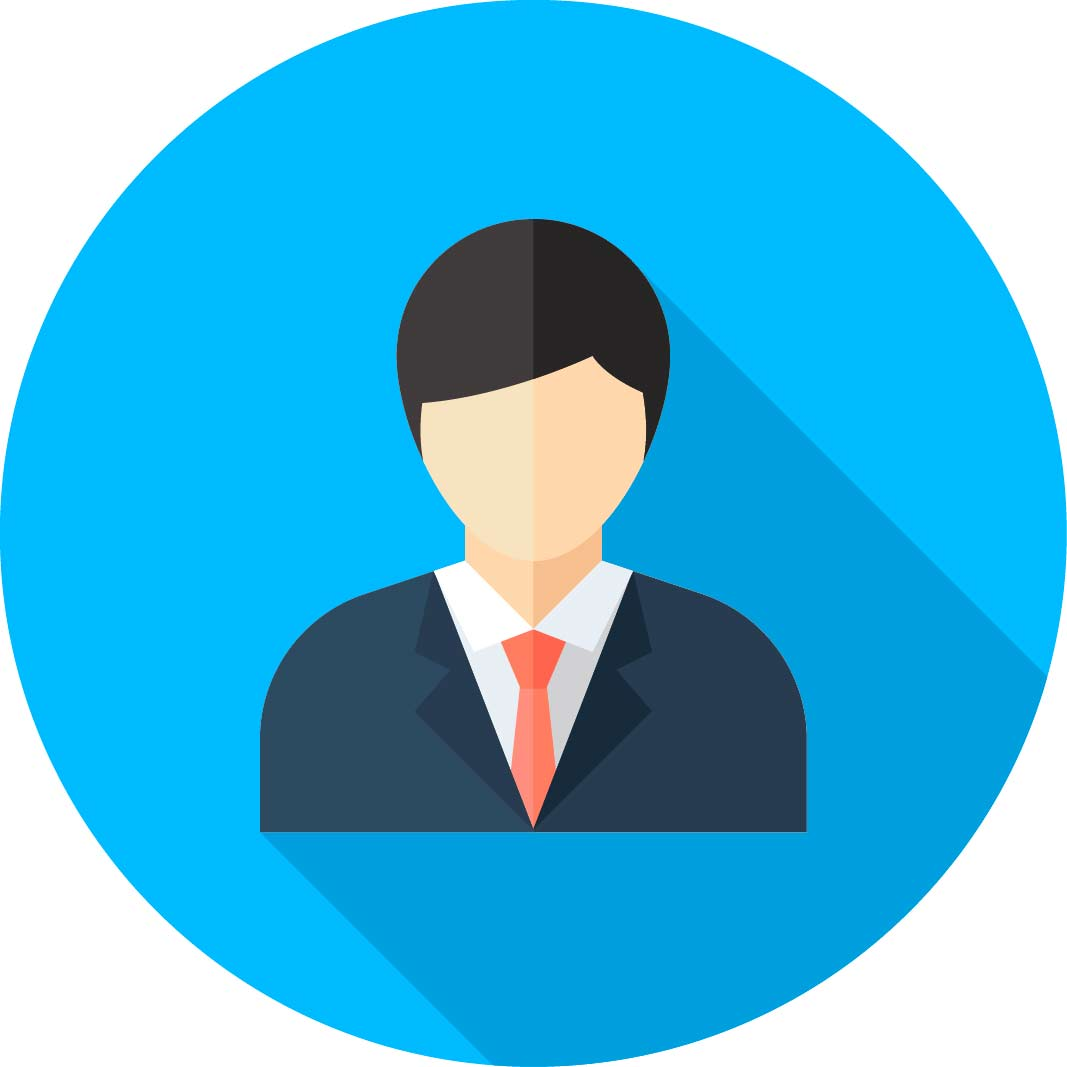 Стейкхолдеры проекта, кто имеет влияние на развитие  - развивающее или ограничивающее
IT парк с южносахалинска
Направление деятельности
 Кто принимает решение
Функции
Степень влияния
Пункты паспорта «ЦА, стейкхолдеры». Практикум №3
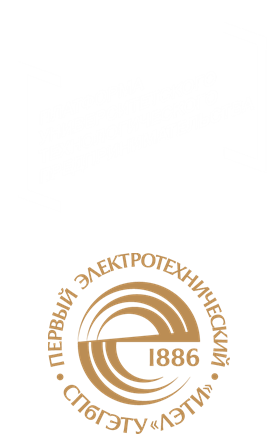 8. Потенциальные потребительские сегменты 
Указывается краткая информация о потенциальных потребителях с указанием их характеристик (детализация предусмотрена в части 3 данной таблицы): для юридических лиц – категория бизнеса, отрасль, и т.д.; для физических лиц – демографические данные, вкусы, уровень образования, уровень потребления и т.д.; географическое расположение потребителей, сектор рынка (B2B, B2C и др.)
24. «Держатель» проблемы, его мотивации и возможности решения проблемы с использованием продукции 
Необходимо детально описать взаимосвязь между выявленной проблемой и потенциальным потребителем (см. пункты 9, 10 и 24)
Решение, которое предлагает команда
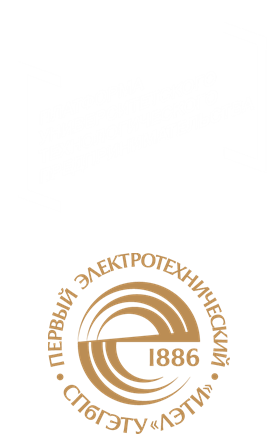 Что вы предлагаете, уникальные преимущества и выгоды для клиента.
Обоснование соответствия идеи технологическому направлению (описание основных технологических параметров)
Технологические риски
Расчет рисков исходя из наиболее валидного (для данного проекта) анализа, например, как PEST, SWOT и.т.п, а также расчет индекса рентабельности инвестиции (Profitability index, PI) 

Как именно продукт решает проблему/боль клиента? 
В чем польза для потребителя? 

Наш проект предлагает решение …. Благодаря технологии…
Технология основана на принципах….

Технологические риски
Решение, которое предлагает команда
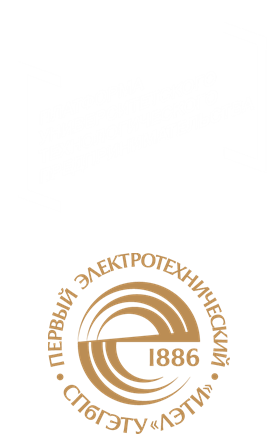 Что вы предлагаете, уникальные преимущества и выгоды для клиента.
Описание того, что “под капотом” продукта - технологическое обоснование, какой научный\технологический принцип лежит в основе, за счет чего решение работает

Обоснование соответствия идеи технологическому направлению (описание основных технологических параметров)
Технологические риски
Наш проект предлагает решение …. Благодаря технологии…
Технология основана на принципах….

Технологические риски
Пункты паспорта «Решение, которое предлагает команда». Практикум №4
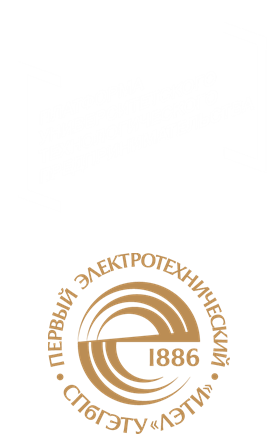 9. На основе какого научно-технического решения и/или результата будет создан продукт (с указанием использования собственных или существующих разработок) 
Указывается необходимый перечень научно-технических решений с их кратким описанием для создания и выпуска на рынок продукта
14. Основные технические параметры, включая обоснование соответствия идеи/задела тематическому направлению (лоту) 
Необходимо привести основные технические параметры продукта, которые обеспечивают их конкурентоспособность и соответствуют выбранному тематическому направлению
Ценностное предложение и продукт
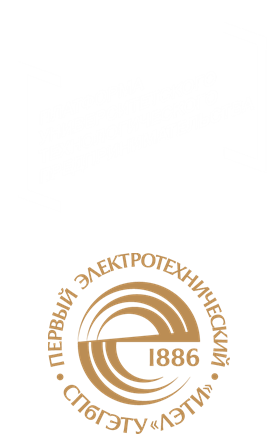 формула ценностного предложения
Пункты паспорта «Ценностное предложение и продукт» Практикум №5
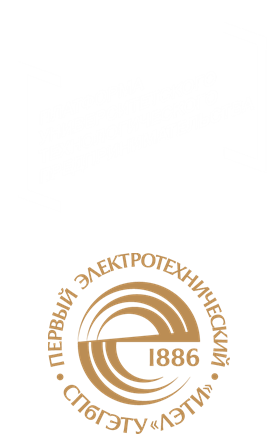 12. Ценностное предложение 
Формулируется объяснение, почему клиенты должны вести дела с вами, а не с вашими конкурентами, и с самого начала делает очевидными преимущества ваших продуктов или услуг
17. Научно-техническое решение и/или результаты, необходимые для создания продукции 
Описываются технические параметры научно-технических решений/ результатов, указанных пункте 12, подтверждающие/ обосновывающие достижение характеристик продукта, обеспечивающих их конкурентоспособность
16. Основные конкурентные преимущества 
Необходимо привести описание наиболее значимых качественных и количественных характеристик продукта, которые обеспечивают конкурентные преимущества в сравнении с существующими аналогами (сравнение по стоимостным, техническим параметрам и проч.)
Рынок и Анализ конкурентов
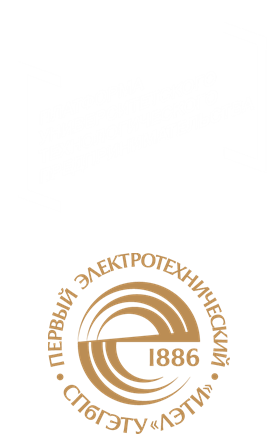 Сравнительный анализ конкурентов (таблица\график\диаграмма) по тому критерию, который является наиболее важным для технологического направления
По объему рынка
Какой конкурент какой объем рынка занимает
По характеристикам продукта
Сравнение по ключевым показателям
Скорость
Стоимость
Точность
Вес  и тд
Пункты паспорта «Рынок и анализ конкурентов». Практикум №6
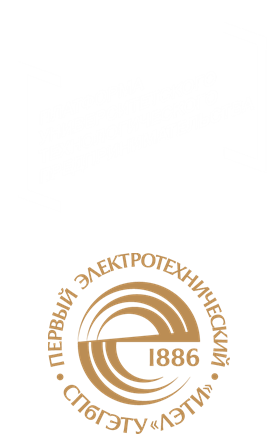 11. Основные конкуренты 
Кратко указываются основные конкуренты (не менее 5)
Бизнес модель и факторы успеха
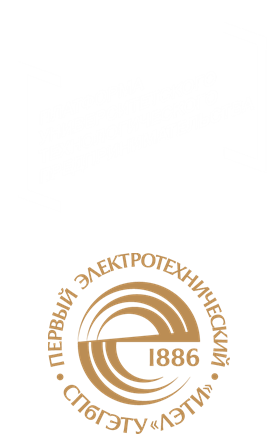 коротко и четко объяснить, по каким каналам будет осуществляться сбыт продукта и по каким каналам будет приходить средства на существование и развитие продукта
Финансовые показатели
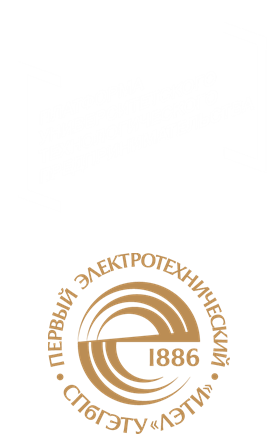 2 Объем финансового обеспечения достаточно указать для первого этапа - дойти до MVP 
Предполагаемая структура уставного капитала компании (в рамках стартап-проекта)
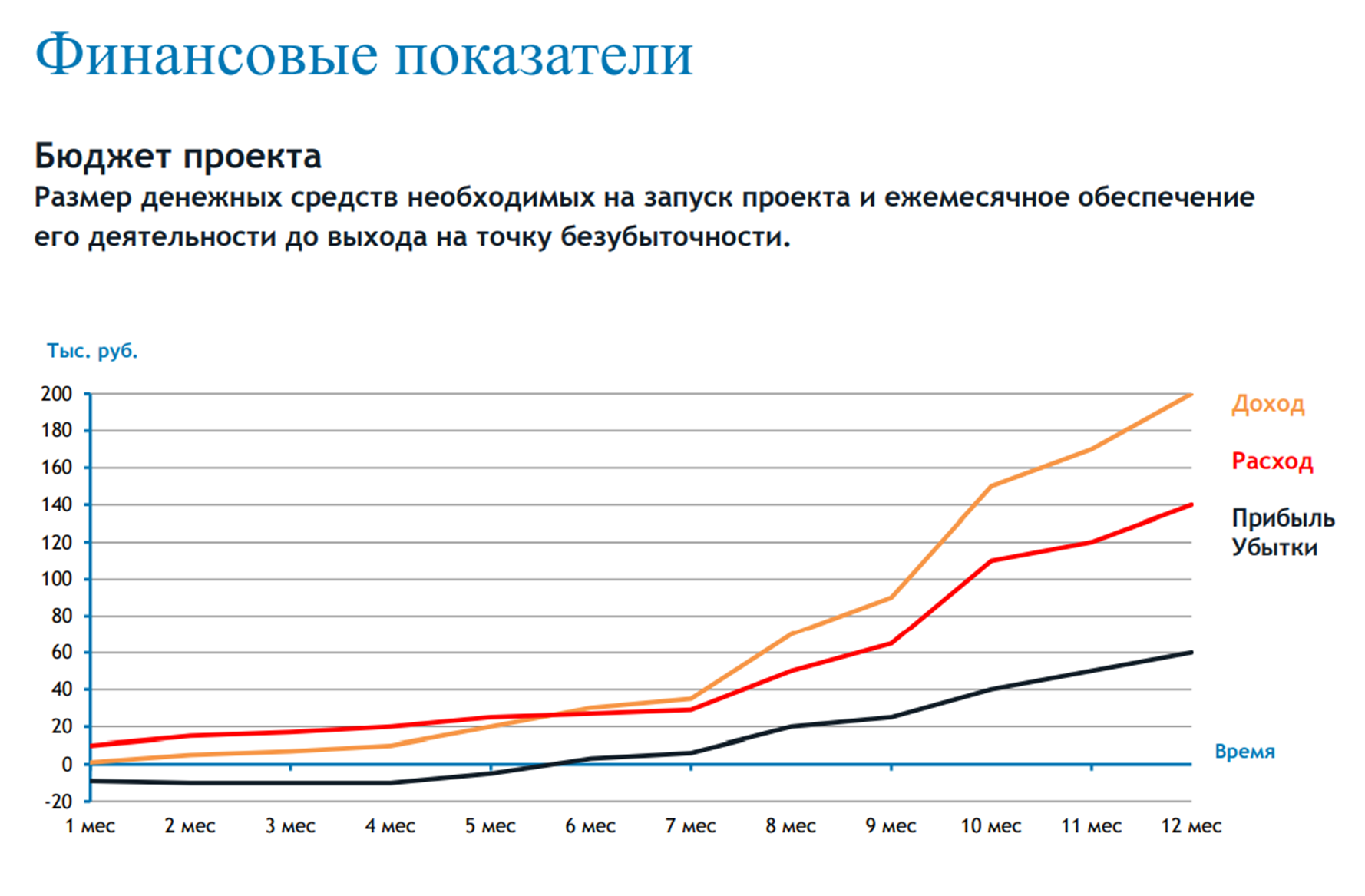 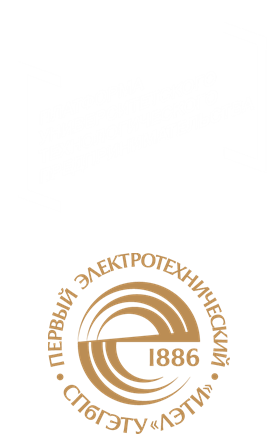 Пункты паспорта «Бизнес-модель и факторы успеха». Практикум №7
10. Бизнес-модель 
Указывается кратко описание способа, который планируется использовать для создания ценности и получения прибыли, в том числе, как планируется выстраивать отношения с потребителями и поставщиками, способы привлечения финансовых и иных ресурсов, какие каналы продвижения и сбыта продукта планируется использовать и развивать, и т.д.
26. Оценка потенциала «рынка» и рентабельности бизнеса 
Необходимо привести кратко обоснование сегмента и доли рынка, потенциальные возможности для масштабирования бизнеса, а также детально раскрыть информацию, указанную в пункте 7.
15. Организационные, производственные и финансовые параметры бизнеса 
Приводится видение основателя (-лей) стартапа в части выстраивания внутренних процессов организации бизнеса, включая партнерские возможности
Это не про идею, не про продукт, а про реализиуемость на деле, на возможность налаживания производства. Какой контекст и какой шанс выжить?
13. Обоснование реализуемости (устойчивости) бизнеса (конкурентные преимущества (включая наличие уникальных РИД, действующих индустриальных партнеров, доступ к ограниченным ресурсам и т.д.); дефицит, дешевизна, уникальность и т.п.) 
Приведите аргументы в пользу реализуемости бизнес-идеи, в чем ее полезность и востребованность продукта по сравнению с другими продуктами на рынке, чем обосновывается потенциальная прибыльность бизнеса, насколько будет бизнес устойчивым
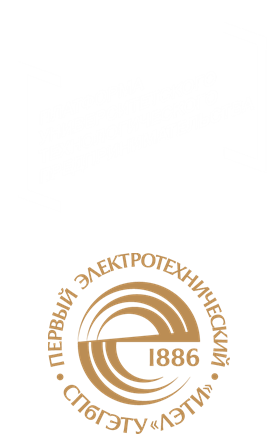 Стратегия продвижения
перечислить каналы коммуникации, характерные хотя бы для одной (основной ЦА) (отраслевые конференции. блогеры, тг каналы, новости компании,емейл рассылка,  прямые продажи и тд..)

обозначить коммуникационные форматы для каналов (видео, интервью,статьи в пабликах, блоги на собственном сайте или отраслевых площадках,  демо на выставках, реклама, смм и тд)

каналы коммуникации и форматы выясняются у ЦА по время кастдевов через вопрос - откуда вы получаете новую информацию? как вы получаете информацию о продуктах других производетелей?
Пункты паспорта «Стратегия продвижения»
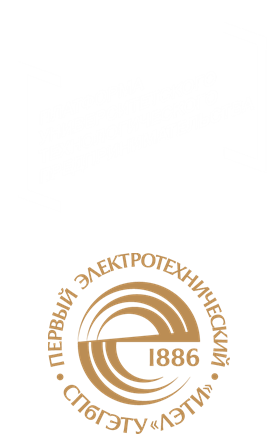 18. «Задел». Уровень готовности продукта TRL 
Необходимо указать максимально емко и кратко, насколько проработан стартап-проект по итогам прохождения акселерационной программы (организационные, кадровые, материальные и др.), позволяющие максимально эффективно развивать стартап дальше
27. План дальнейшего развития стартап-проекта
21. Каналы продвижения будущей технологии/услуги/продукта 
Необходимо указать, какую маркетинговую стратегию планируется применять, привести кратко аргументы в пользу выбора тех или иных каналов продвижения
19. Каналы сбыта будущего продукта 
Указать какие каналы сбыта планируется использовать для реализации продукта и дать кратко обоснование выбора
Команда проекта (тимлид, рисечер, скрайбер, таймкипер)
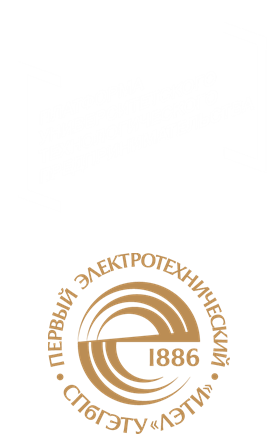 ФИО, 
Должность
Функция в проекте
Образование \ опыт
фото
ФИО, 
Должность
Функция в проекте
Образование \ опыт
фото
ФИО, 
Должность
Функция в проекте
Образование \ опыт
фото
Текущий статус проекта, дорожная карта проекта и призыв к действию
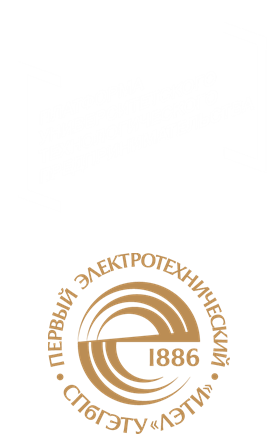 Планы развития, потребности и предложение для того, кому вы адресуете презентацию.
Календарный план стартап-проекта
2 Объем финансового обеспечения достаточно указать для первого этапа - дойти до MVP 
Предполагаемая структура уставного капитала компании (в рамках стартап-проекта)



что нужно на текущей стадии проекту
поддержка какого рода в каком объеме?
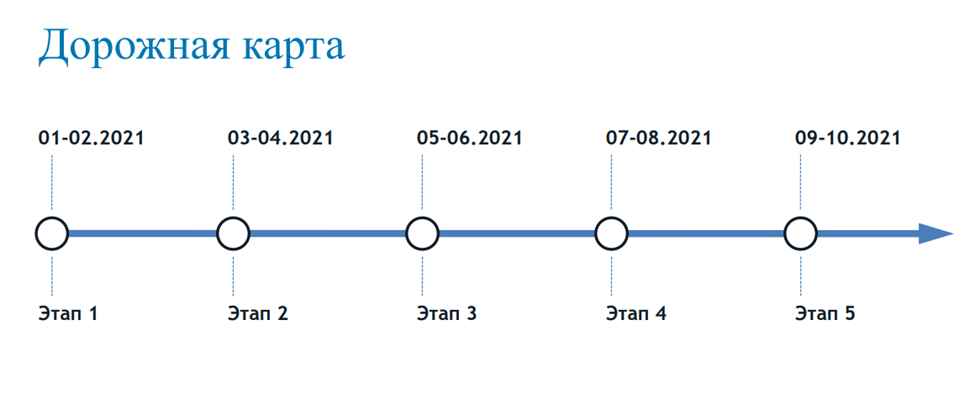 Контакты
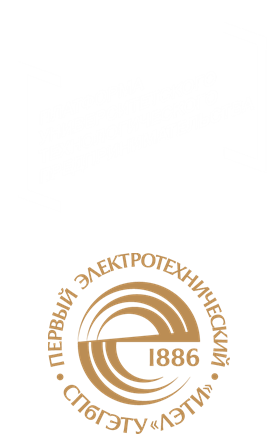 Сайт
Телефон
Эл.почта
Соц.сети
СПАСИБО БОЛЬШОЕ ЗА ВНИМАНИЕ!
ПРИЗЫВ К ДЕЙСТВИЮ!
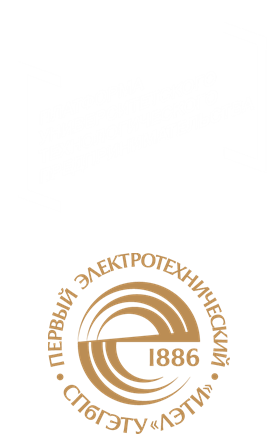 Приложение
Реферат. 1000 знаков, описание проекта для студ.стартапа
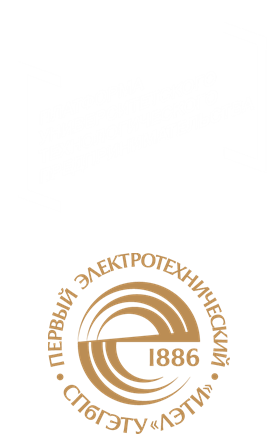 Цели и задачи проекта
Ожидаемые результаты
Области применения результатов
Потенциальные потребительские сегменты